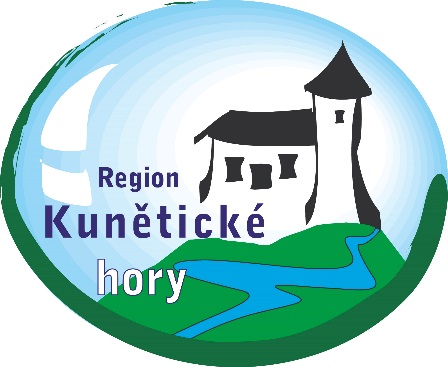 Ing. Ivana Řehořová
MAS Region Kunětické hory, z.s.
1. listopadu 2018
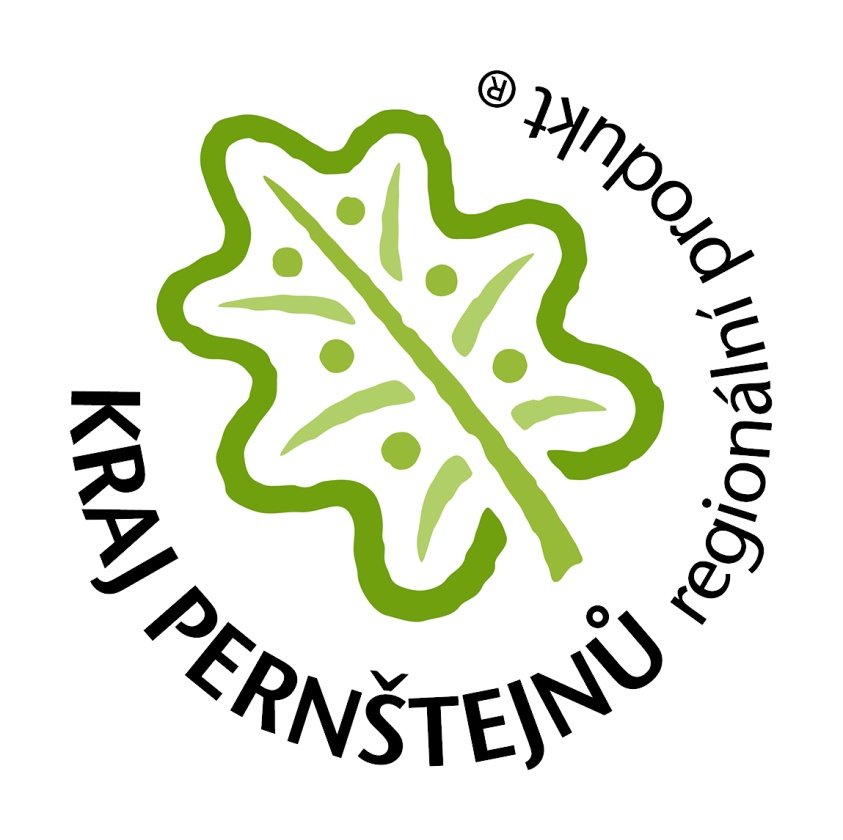 VENKOV 21. STOLETÍAktivity MAS Region Kunětické hory
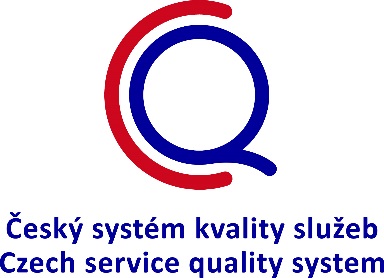 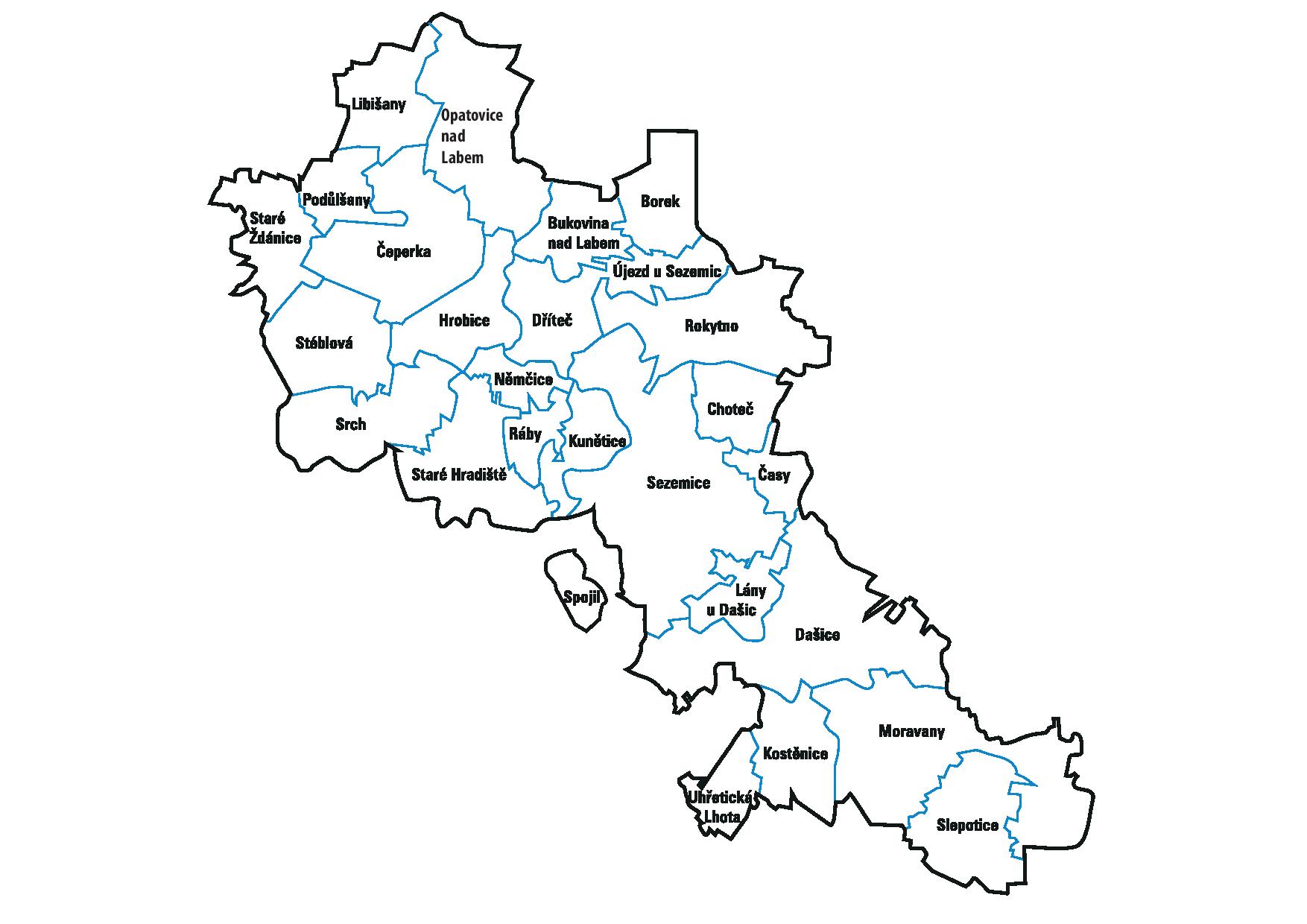 MAS Region Kunětické hory
Pardubický kraj
Turistická oblast: Pardubicko
Členství: 
2 svazky obcí
1 obec
5 škol
10 neziskovek
14 subjektů podnikatelského sektoru
1 fyzická osoba
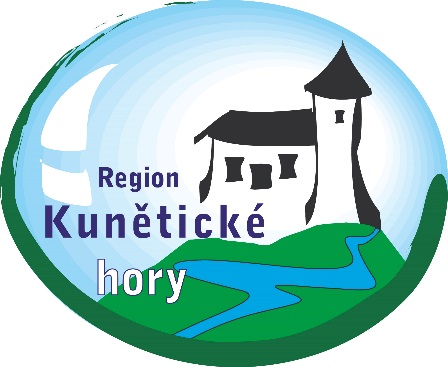 2
[Speaker Notes: Území 27 obcí]
Specifičnost území z hlediska cestovního ruchu
Území mezi dvěma krajskými městy
Pardubice
Silný hráč na poli cestovního ruchu
2 svazky obcí
Rovinatý terén, síť cyklostras a cyklostezek
Cykloturistika
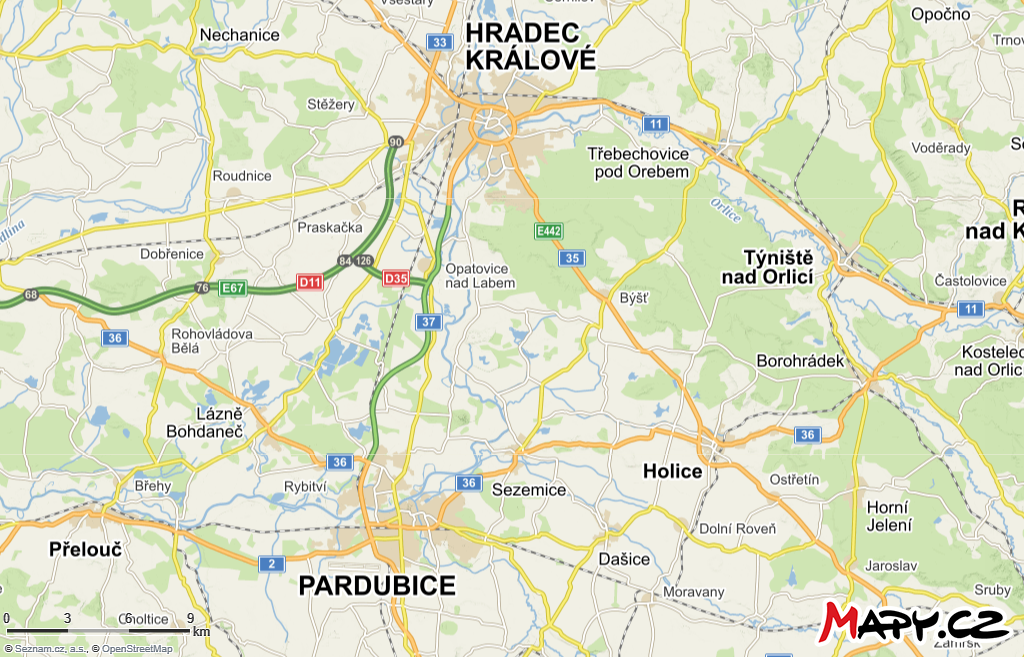 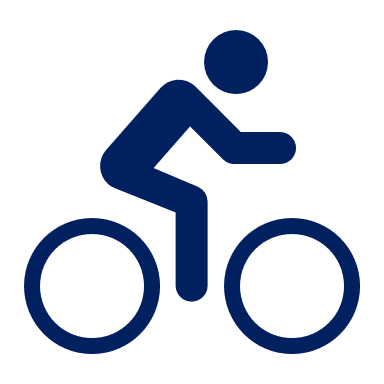 3
[Speaker Notes: Vlivu Pardubic se nevyhneme. Ať už bude působit vedení města, nebo když vezmeme v potaz procesy, které probíhají mezi městem a venkovem (dojížďka do města za prací, službami, kulturou, vyjížďka za jednodenní turistickou na venkov atd.).
Desetina lidí v městských lesech HK je z Pardubic.]
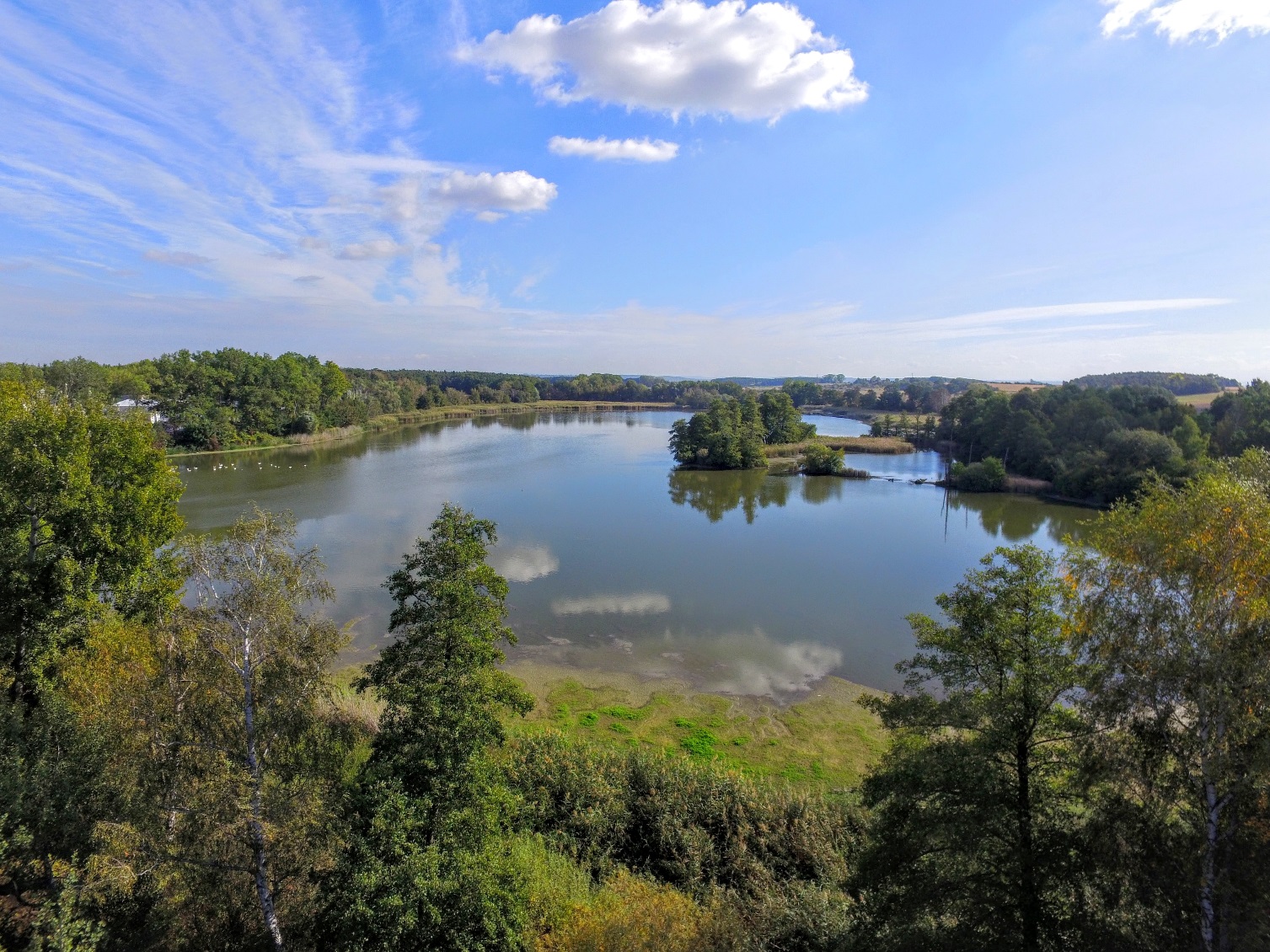 To nejlepší v regionu
Památky, muzea
Státní hrad Kunětická hora
Perníková chaloupka – muzeum perníku
Muzeum autíček Rokytno
Technické památky
Opatovický kanál
Velký sezemický akvadukt
Příroda
Rybníky, písníky (Hrádek-Oplatil)
PR Baroch
Farma Apolenka
Golf Resort Kunětická hora
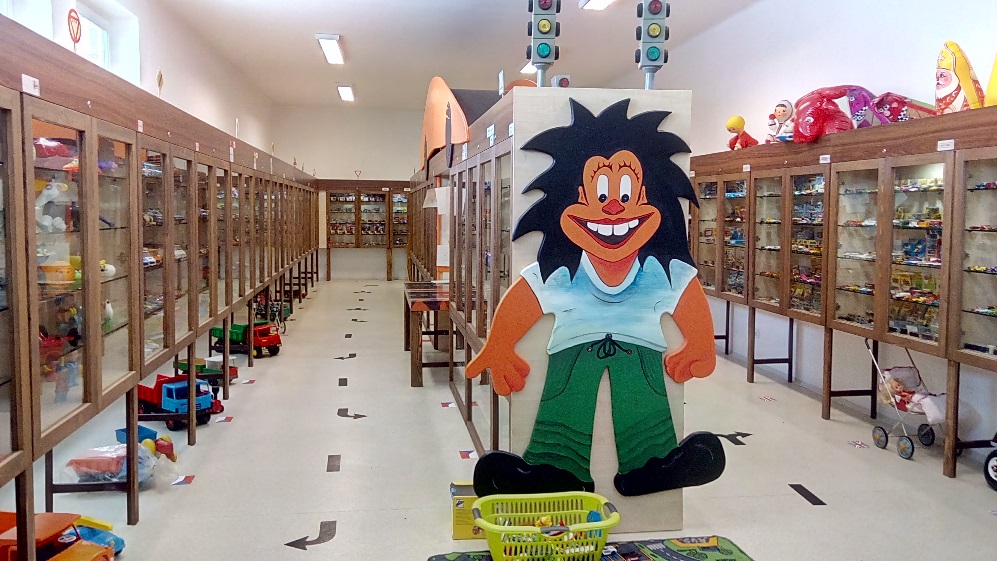 4
Aktivity v cestovním ruchu
Propagační materiály
Zpravodaj MASkáč
Doma v Kraji Pernštejnů
Katalog výrobců
Cyklomapa TOP 10 turistických cílů

Infopointy Svazku obcí Loučná
Edice DL letáků Pojďte s námi…
…za příběhy
…za historií
…krajinou
…sportovat
Cyklomapa mikroregionu
Pohledy

Systém značení regionální produkce Kraj Pernštejnů
Propagace
Síťování
Exkurze pro školy

Podpora akcí – propagace
Hravé odpoledne na farmě Apolenka
Festival chutí, vůní a řemesel
5
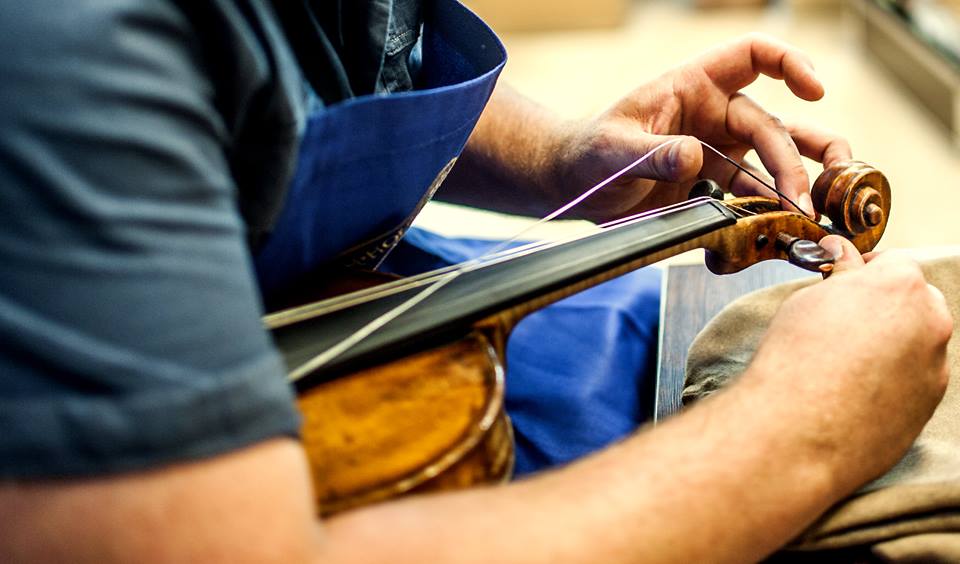 KRAJ PERNŠTEJNŮ regionální produkt®	To nejlepší z regionu
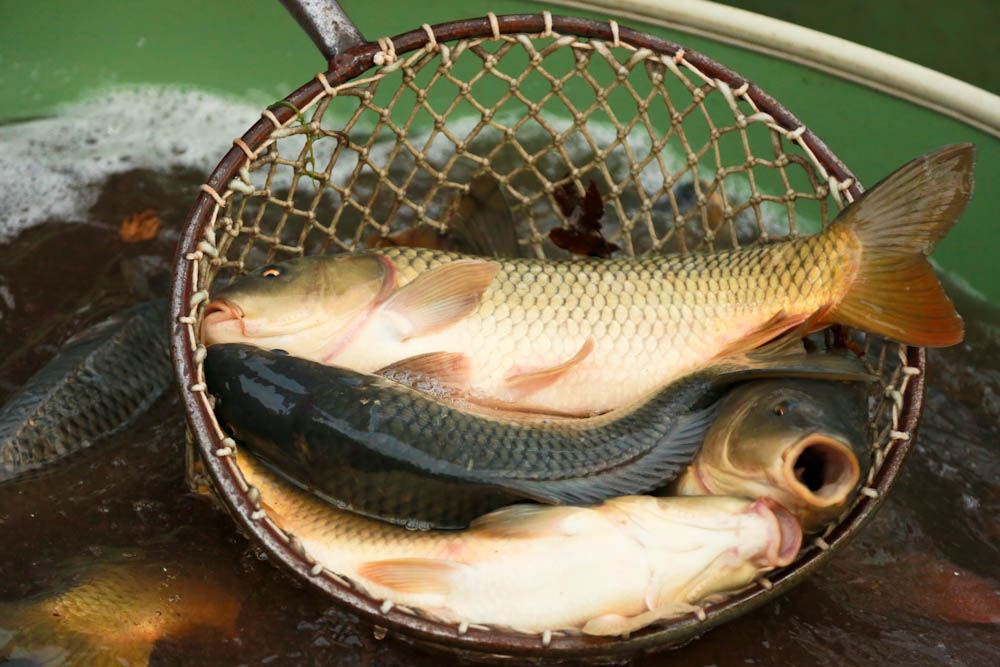 Podpora regionálních producentů
od r. 2013
Regionální koordinátor
MAS Region Kunětické hory
Místní koordinátoři
MAS Bohdanečsko, MAS Holicko, Pardubicko – Perníkové srdce Čech
21 certifikovaných produktů
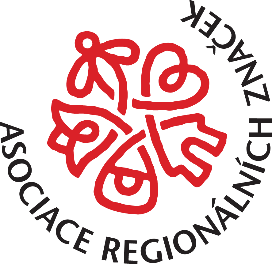 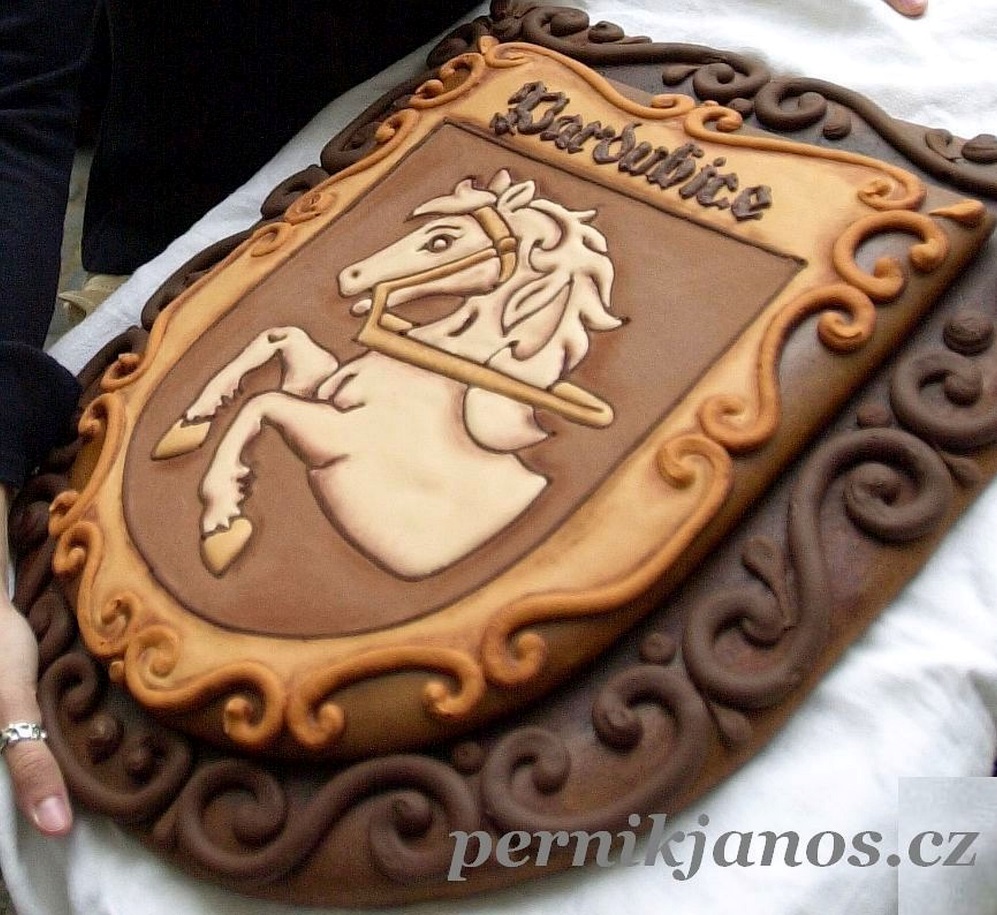 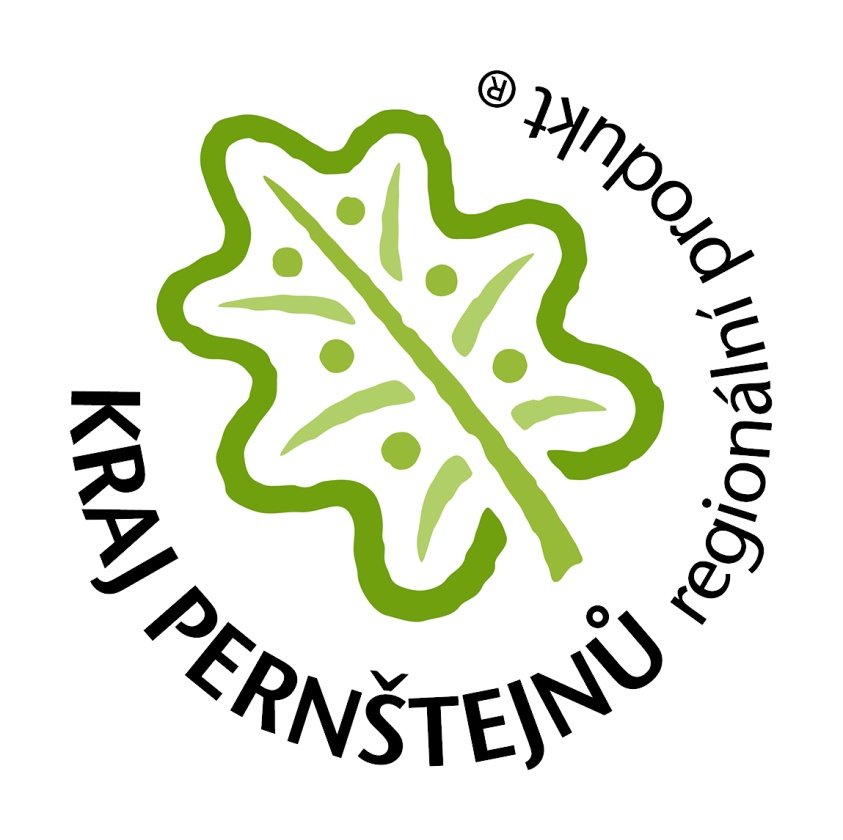 6
[Speaker Notes: Kraj Pernštejnů působí na území 3 MAS, města Pardubic a obce Veliny. Zastřešující organizací je Asociace regionálních značek (27 regionů).]
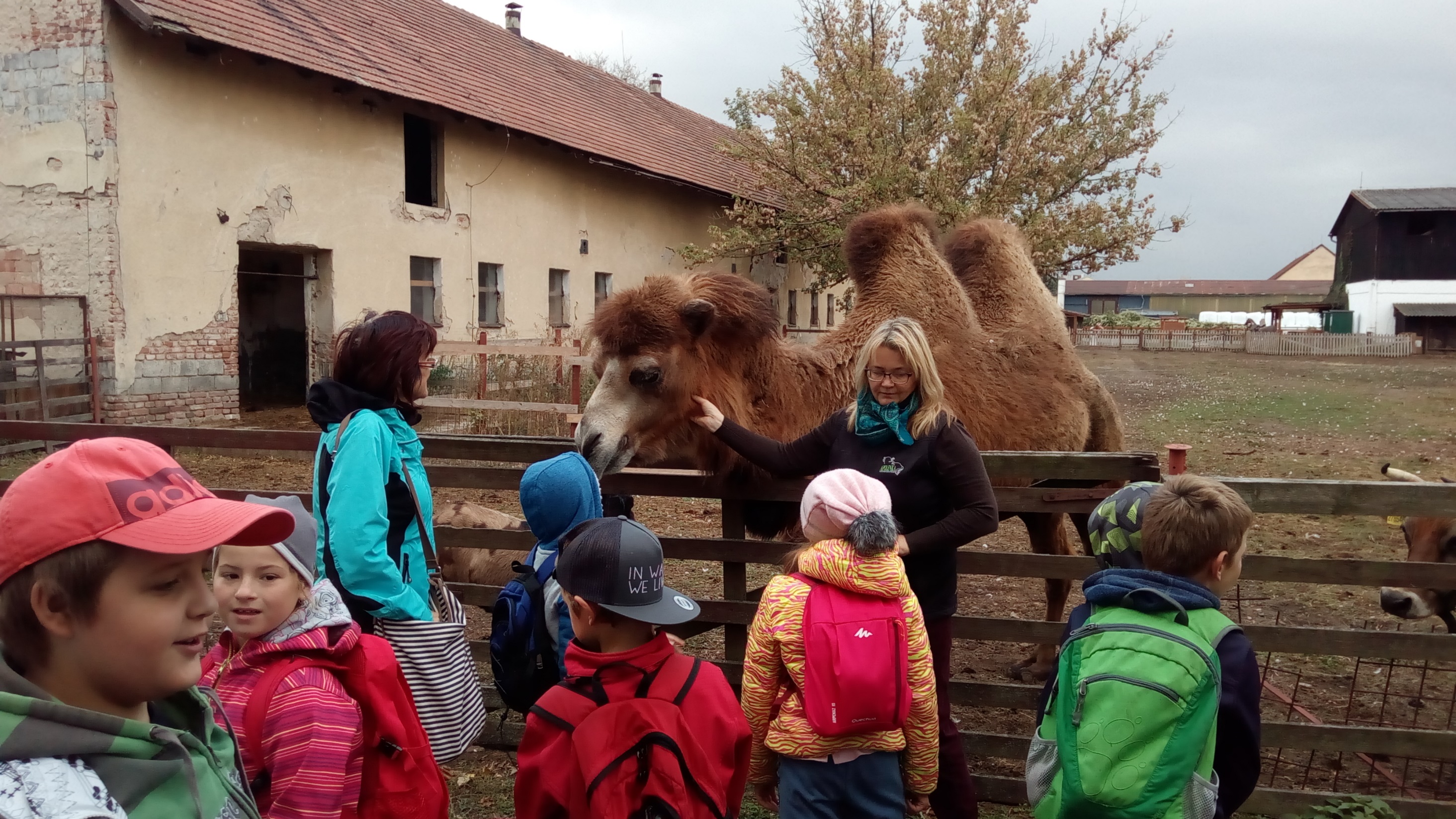 Aktivity v rámci podpory regionální produkce
Síťování subjektů v regionu
Propagace – vazba na cestovní ruch
Exkurze pro školy
Spolupráce s destinační společností Pardubicko – Perníkové srdce Čech
Regionální výrobky jako turistický cíl
Regionální výrobky na trzích, jarmarcích, akcích
Každoroční kalendář akcí 
Stánky k pronajmutí od MAS
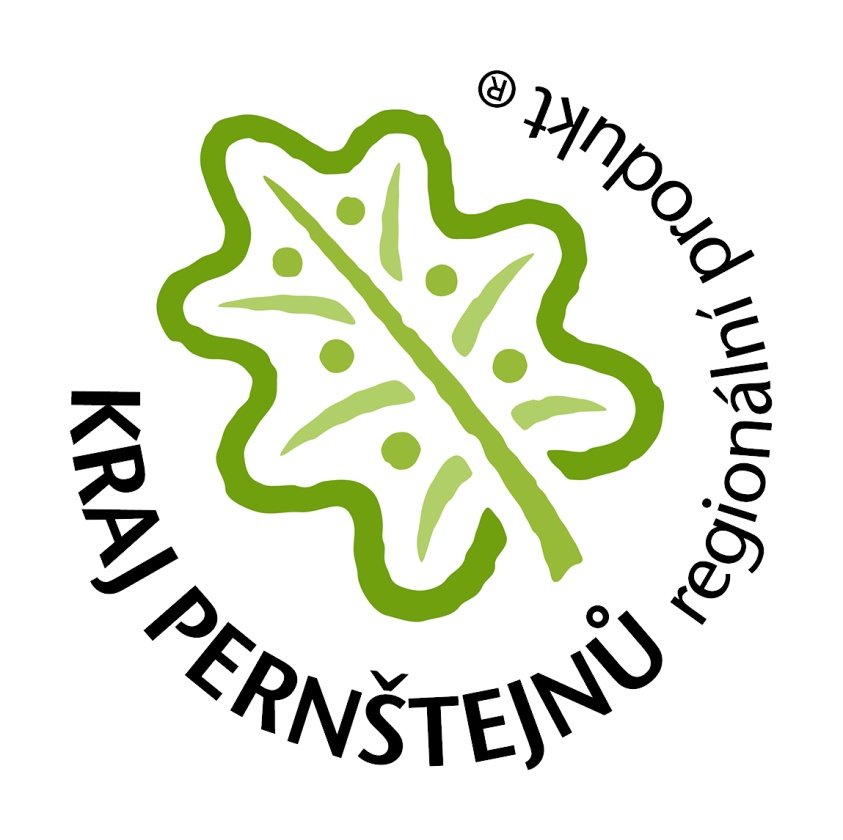 7
[Speaker Notes: Podpora tradic a identity regionu:
Vzbuzuje sounáležitost s regionem
Výroba produktu místním výrobcem v Kraji Pernštejnů/Železných horách: „Jsme z Pardubicka/Železných hor a jsme na to hrdí.“
Podpora lokální ekonomiky
Přenos informací, spolupráce všech možných subjektů – podnikatelů, neziskového i veřejného sektoru
Zkracování dodavatelských řetězců
Přínos pro CR 
regionální produkty jsou lákadlem, navíc se takto region prezentuje i navenek
My navíc producenty propagujeme ve všech možných publikacích a materiálech.
Příznivý dopad na ŽP
Z environmentálního hlediska je příznivá obnova regionálního trhu (místní výroba a spotřeba), který snižuje dopravní zátěž, podpora šetrnější produkce i rozšíření možností udržitelného cestovního ruchu.

Síťování: 
spolupráce producent-producent
spolupráce producenti-obchody
spolupráce producent-restaurace

Nezapomínejme na neustále se zvyšující zájem o gastroturismus. Producenti ve své spolupráci vytvoří turistický produkt – Gurmánská stezka, nebo je jejich podnikání atraktivitou samo o sobě – Kunětická zmrzka.]
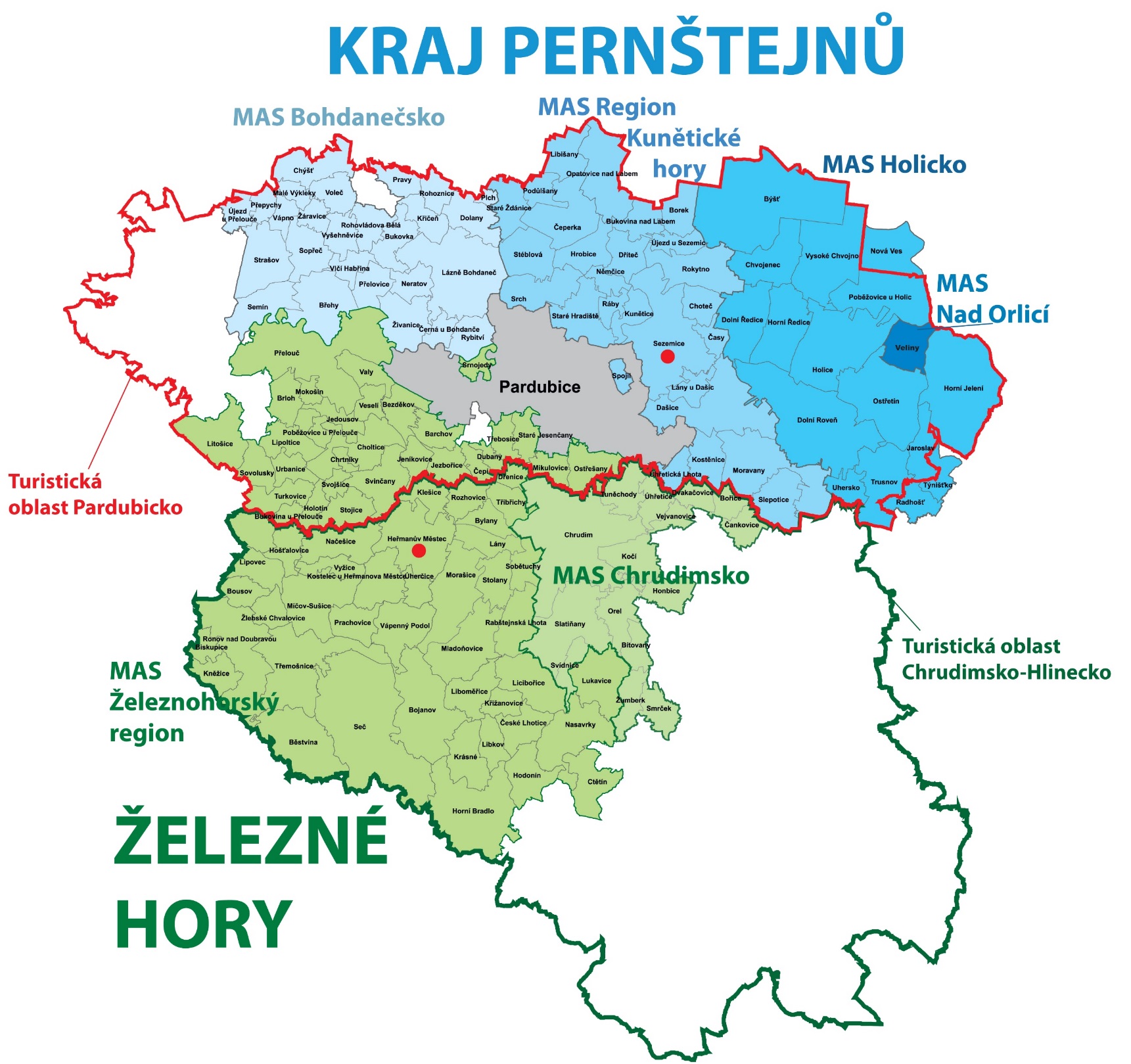 8
Oblastní destinační management TO Pardubicko
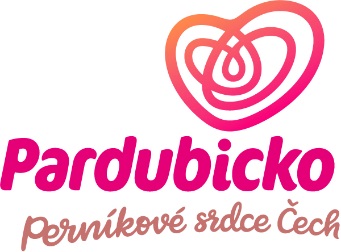 Pardubicko – Perníkové srdce Čech, z.s.
Zakládající členové
Město Pardubice 
MAS Železnohorský region
MAS Region Kunětické hory
MAS Bohdanečsko
MAS Holicko
Založeno: 1.6.2017
Cíl
společná propagace oblasti, budování co nejširší nabídky turistických produktů a zvyšování kvality služeb v cestovním ruchu


Organizace
Předseda a sídlo: Jakub Rychtecký (Město Pardubice)
Místopředseda: Josef Blažek (MAS ŽR)
Zaměstnanci: 2 (ředitelka a manažerka)
Finanční zdroje
vklad zakladatelů (5 000 Kč MAS, 1 200 000 Kč Pardubice)
vklad členové (dle druhu subjektu - 2 000 Kč, 5 000 Kč, 10 000 Kč – 10 subjektů)
PK - podpora TO (400 000 Kč)
v budoucnu MMR-podpora TO, marketing CR

www.topardubicko.cz
9
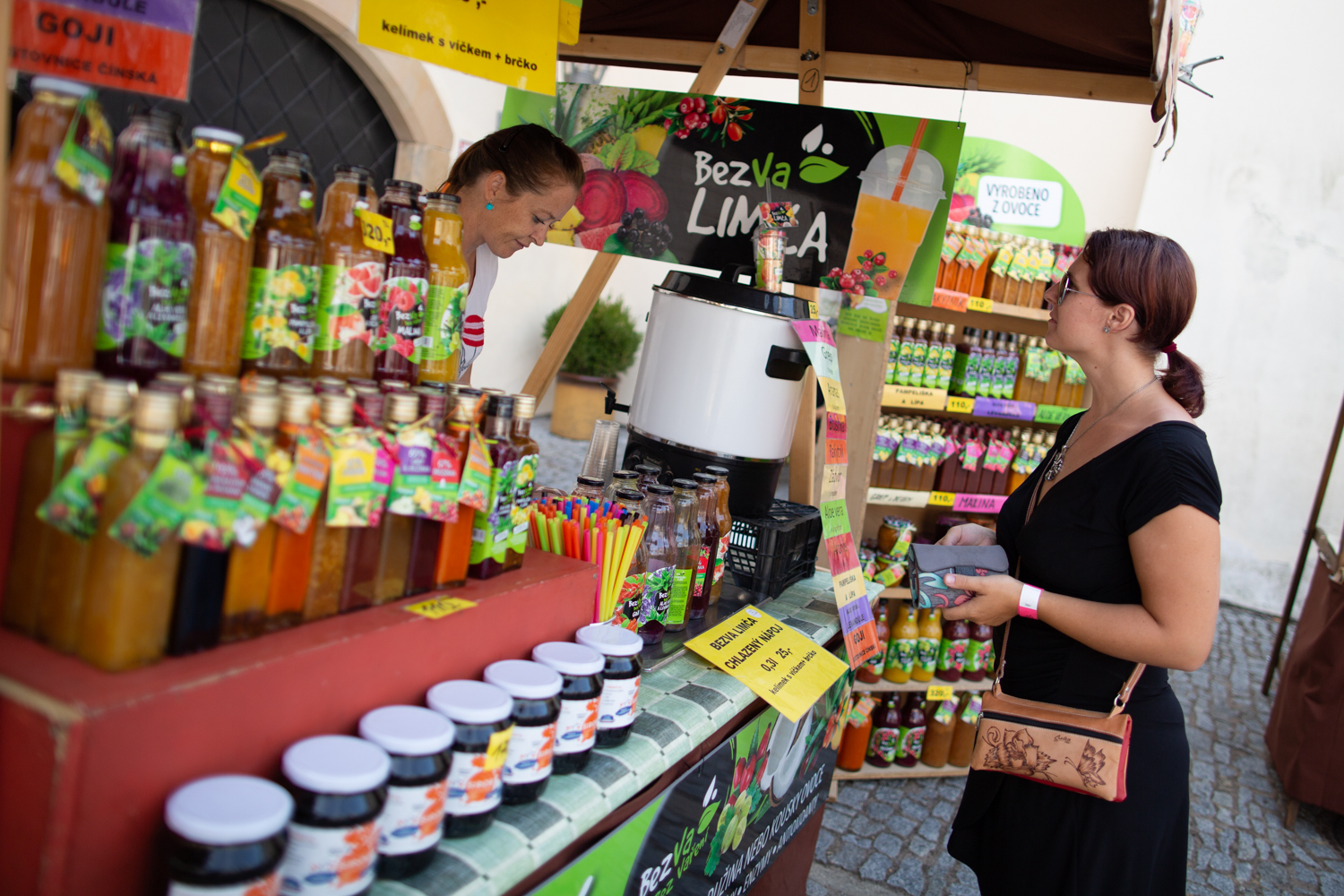 TO Pardubicko
Zaměření na:
Tvorbu image destinace
Produktové balíčky
Spolupráce v rámci Kraje Pernštejnů
Kalendář akcí
Akce Festival chutí, vůní a řemesel
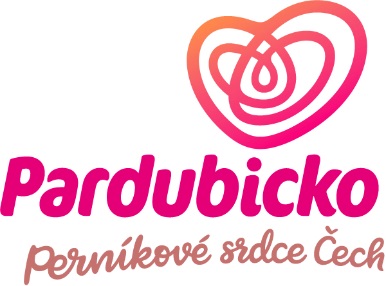 10
[Speaker Notes: Image dovnitř i ven:
Důraz na veletrhy, press tripy, vymazlené webové stránky, image brožury, prezentace na sociálních sítích
Z našeho území se prosazuje zejména Kunětická hora

Kalendář akcí:
Seznam akcí se stánkovým prodejem, kterých se mohou producenti účastnit většinou za zvýhodněných podmínek
Vzniká každoročně za přispění všech koordinátorů Kraje Pernštejnů a Železných hor]
Co nás čeká do budoucna?
Rozvoj aktivit směrem k cestovnímu ruchu
Nové aktivity v podpoře regionální produkce
Inspirace zkušenými partnery – MAS Železnohorský region, MAS Pošumaví
Spolupráce v rámci TO Pardubicko
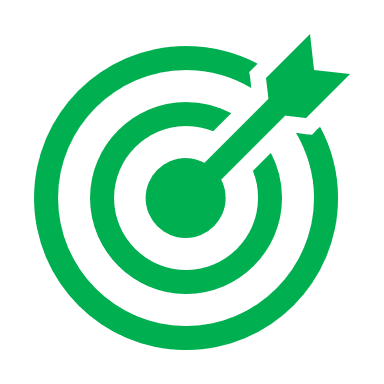 11
[Speaker Notes: Propagační video Svazku obcí Loučná]
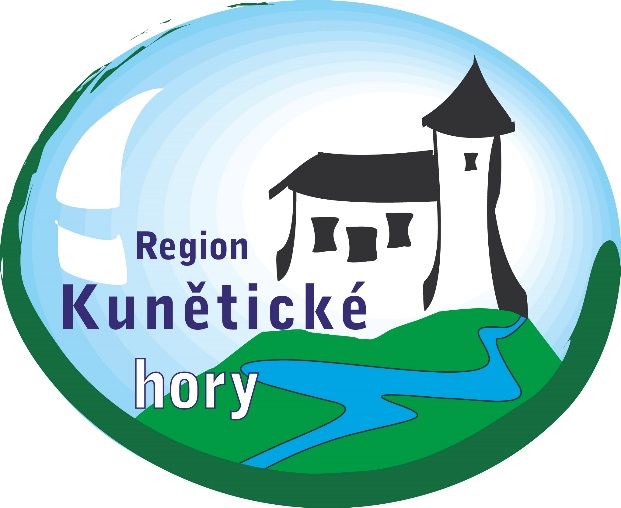 Děkuji za pozornost
Ing. Ivana Řehořová
MAS Region Kunětické hory, z.s.
777 693 680
rehorova.masrkh@gmail.com